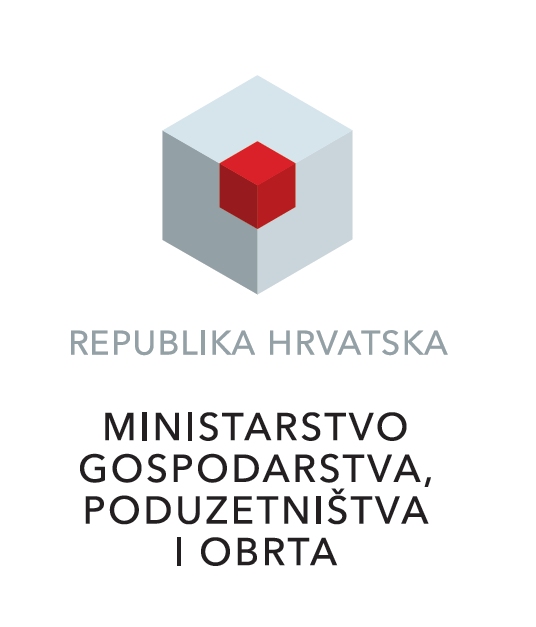 Najznačajnije novine u vezi s provedbom postupaka javne nabave
.
Ante Loboja, dipl.iur.
Zagreb, 20. prosinca  2016.
Najznačajnije novine u vezi s postupcima javne nabave
1.Ekonomski najpovoljnija ponuda (ENP) – jedini kriterij odabira ponude;  
2. Europska jedinstvena dokumentacija o nabavi (ESPD);
3. Novi postupak javne nabave – partnerstvo za inovacije.
4. Prethodno savjetovanje s GS,
5. Podjela predmeta nabave,
6. Visina jamstva za ozbiljnost ponude i jamstva za uredno ispunjenje ugovora,
7. Novine u preg. postupku bez preth. objave, 
8. Novine kod okvirnog sporazuma,
9. Kraći rokovi za dostavu,
10. Osnove za isključenje GS,
11. Sposobnost za obavljanje profesionalne djelatnosti,
12. Oslanjanje na sposobnost drugih subjekata,
13. Ponuda – potpisivanje; javno otvaranje,
14. Pojašnjenje i upotpunjavanje,
15. Novi razlog za poništenje postupka javne nabave, 
16. Dostava odluka javnog naručitelja,
17. Rok mirovanja,
18. Uvid u dokumentaciju postupka nabave,
19. Društvene i druge pos. usluge,
20. ………………………………………….
Postupak javne nabave
Dio koji nije / ili je djelomično uređen Zakonom o javnoj nabavi
Dio koji je detaljnije uređen Zakonom o javnoj nabavi
Stručno povjerenstvo za nabavu
Prije početka postupka j.n. javni naručitelj obvezan je internom odlukom imenovati stručno povjerenstvo za javnu nabavu.
Priprema i provodi postupak javne nabave.
Članovi stručnog povjerenstva ne moraju biti zaposlenici naručitelja.
Najmanje jedan član stručnog povjerenstva mora posjedovati važeći certifikat u području javne nabave.
Istraživanje tržišta i prethodno savjetovanje sa zainteresiranim GS
Prije početka postupka j.n. naručitelj u pravilu provodi analizu tržišta.
Naručitelj smije tražiti ili prihvatiti savjet neovisnih stručnjaka, nadležnih tijela ili sudionika na tržištu koji može koristiti u planiranju i provedbi postupka j.n. te izradi DoN, ako takvi savjeti ne dovode do narušavanja tržišnog natjecanja te da ne krše načela zabrane diskriminacije i transparentnosti („tehničke konzultacije”).
Prije pokretanja otvorenog ili ograničenog postupka za nabavu radova ili postupka javne nabave velike vrijednosti za nabavu robe ili usluga, naručitelj je obvezan: 
- opis predmeta nabave, 
- tehničke specifikacije, 
- kriterije za kvalitativni odabir GS, 
- kriterije za odabir ponude i 
- posebne uvjete za izvršenje ugovora,
      staviti na prethodno savjetovanje sa zainteresiranim GS u trajanju  
      od najmanje 5  dana.
Nakon provedenog savjetovanja naručitelj je obvezan razmotriti sve primjedbe i prijedloge zainteresiranih GS, izraditi izvješće o prihvaćenim i neprihvaćenim primjedbama i prijedlozima te ga objaviti na internetskim stranicama.
Podjela predmeta nabave na grupe
Naručitelj može podijeliti predmet nabave na grupe na temelju objektivnih kriterija, npr. prema vrsti, svojstvima, namjeni, mjestu ili vremenu ispunjenja, u kojem slučaju određuje predmet i veličinu pojedine grupe, uzimajući u obzir mogućnost sudjelovanja MSP,
Ako javni naručitelj u postupku velike vrijednosti ne podijeli predmet na grupe, mora u DoN, te u izvješću o j.n. naznačiti glavne razloge takve odluke.
Sektorski naručitelj nije obvezan obrazlagati razloge zašto nije podijelio predmet nabave na grupe.
Naručitelj je obvezan u pozivu na nadmetanje odrediti mogu li se ponude dostaviti za jednu, nekoliko ili za sve grupe.
Naručitelj može ograničiti broj grupa koje se mogu dodijeliti jednom ponuditelju čak i u slučaju kada je dopušteno podnošenje ponuda za nekoliko grupa ili za sve grupe predmeta nabave. 
Naručitelj je obvezan u DoN odrediti objektivne i nediskriminirajuće kriterije ili pravila koja će primijeniti kako bi odredio koje će grupe predmeta nabave biti dodijeljene poj. ponuditelju u slučaju kada bi primjenom kriterija za odabir ponude tom ponuditelju trebao dodijeliti više grupa od max. broja.
Visina jamstava
Naručitelj određuje jamstvo za ozbiljnost ponude u apsolutnom iznosu koji ne smije biti viši od 3% procijenjene vrijednosti predmeta nabave odnosno grupe predmeta nabave ako je predmet podijeljen na grupe.

Naručitelj ne smije zahtijevati jamstvo za uredno ispunjenje ugovora u iznosu višem od 10% od vrijednosti ugovora, bez PDV-a.
Postupci javne nabave
Postupci javne nabave:
1. otvoreni postupak,
2. ograničeni postupak,
3. natjecateljski postupak uz pregovore/pregovarački postupak s prethodnom objavom poziva na nadmetanje,
4. natjecateljski dijalog,
5. partnerstvo za inovacije (kada naručitelj ima potrebu za razvojem inovativnog proizvoda/usluge/radova i naknadnom kupnjom te robe/usluga/radova, koje nije moguće nabaviti na tržištu),
6. pregovarački postupak bez prethodne objave poziva na nadmetanje. 

Tehnike i instrumenti za zbirnu i elektroničku nabavu:
- okvirni sporazum,
- elektronička dražba,
- dinamički sustav nabave.

Posebni režimi nabave:
- društvene i druge posebne usluge,
- pravila kojima se uređuju projektni natječaji.
9
Rokovi - javni naručitelji
OTVORENI POSTUPAK:
MOGUĆNOST SKRAĆIVANJA ROKOVA:
*     PIO - poslana na objavu između 35 dana i 12 mjeseci prije slanja objave poziva
**   Ako se ponude dostavljaju e-putem (čl. 232). U postupcima j.n. velike vrijednosti.
*** Ako je žurna situacija propisno opravdana od strane naručitelja, čl. 234.
9
10
Rokovi – dvostupanjski postupci
* PIO poslana na objavu između 35 dana i 12 mjeseci prije slanja objave poziva,
** ako ponude mogu biti dostavljene e-putem,	
*** Ako je žurna situacija propisno opravdana od strane naručitelja,
**** Rok određen sporazumom između decentraliziranih naručitelja i odabranih natjecatelja. Ako  
         nema sporazuma – 10 dana, od dana slanja poziva na dostavu ponuda.
 U natjecateljskom dijalogu i pregovaračkom postupku bez prethodne objave – PRIMJERENI ROK – za dostavu inicijalnih, svih sljedećih i konačnih ponuda.
10
Pregovarački postupak bez prethodne objave poziva na nadmetanje
Dostava inicijalnih i svih sljedećih ponuda putem - EOJN RH,
Naručitelji su obvezni odrediti obvezne razloge isključenja GS,
Sastavni dio inicijalne ponude = ESPD, 
Iznimka: npr.  „iznimna žurnost“ ili ako se ovaj postupak provodi radi nabave „robe koja kotira i koja se nabavlja na tržištu“;
U tim slučajevima naručitelji ne bi trebali od GS tražiti ESPD, već samo dokaze (potvrde, dokumente, izjave i dr. dokaze kojima GS dokazuje nepostojanje osnova za isključenje te ispunjavanje kriterija za odabir GS).
Kriterij odabira = ENP, ali relativni ponder cijene ili troška može biti veći od 90% (znači i 100%), tj. kriterij odabira realno može biti cijena ili trošak.
Otvaranje ponuda nije javno,
Nakon donošenja odluke o odabiru naručitelj može poslati obavijest za dobrovoljnu ex ante transparentnost na objavu u EOJN RH (Rok mirovanja).
Okvirni sporazum
Postupci sklapanja OS-a: osim redovnih postupaka i  pregovarački postupak bez prethodne objave. 
Javni naručitelj može sklopiti OS na rok do 4 godine, a u iznimno, uz obrazloženje u DoN, i dulje.
Sektorski naručitelj može sklopiti OS na rok do 8 godina, a  iznimno, i dulje (npr. kada je GS-u potrebna oprema za koju je razdoblje amortizacije dulje od 4 godine.
Naručitelj i GS, osim iznimno, komuniciraju i razmjenjuju podatke e-sredstvima komunikacije, pa tako i u slučaju dostave novih ponuda u postupku sklapanja ugovora temeljem OS-a,
Okvirni sporazum
Okvirni sporazum s više GS ne obvezuje stranke na sklapanje ugovora na temelju tog OS. 

Okvirni sporazum s jednim GS  obvezuje strane OS-a na  njegovo izvršenje ako je naručitelj tako predvidio u DZN. 

Ugovor na temelju OS mora se sklopiti prije isteka roka na koji je sklopljen OS, ali trajanje pojedinog ugovora smije biti i dulje od roka na koji je OS sklopljen ali ne dulje od 12 mj. od isteka roka na koji je OS sklopljen.

U postupku sklapanja ugovora na temelju OS - relativni ponder cijene ili troška može biti veći od 90% (znači i 100%), tj. kriterij odabira realno može biti cijena ili trošak.

Obavijest o dodjeli ugovora na temelju sklopljenog OS – tromjesečno, u roku od 30 dana od završetka tromjesečja.
Osnove za isključenje GS iz postupka
Javni naručitelj obvezan je isključiti GS iz postupka j.n. nabave ako utvrdi da:
1. je GS koji ima poslovni nastan u RH ili osoba koja je član upravnog, upravljačkog ili nadzornog tijela ili ima ovlasti zastupanja, donošenja odluka ili nadzora tog GS i koja je državljanin RH, pravomoćnom presudom osuđena za k.d. iz čl. 251.st.1.podtoč. a) do f),

2. je GS koji nema poslovni nastan u RH ili osoba koja je član …. i koja nije državljanin RH pravomoćnom presudom osuđena za kaznena djela iz toč. 1. podtoč. a) do f) …. i za odg. kaznena djela koja, prema nacionalnim propisima države poslovnog nastana GS, odnosno države čiji je osoba državljanin, obuhvaćaju razloge za isključenje iz čl. 57. st. 1. toč.(a) do (f) Direktive 2014/24/EU,

3. GS nije ispunio obveze plaćanja dospjelih poreznih obveza i obveza za mirovinsko i zdravstveno osiguranje: 
a.) u RH, ako GS ima poslovni nastan u RH, ili
b.) u RH ili u državi poslovnog nastana GS, ako GS nema posl. nastan u RH.

Iznimno, javni naručitelj može odustati od isključenja GS kod kojeg je stečen razlog za isključenje iz čl. 251. i 252. Zakona zbog bitnih zahtjeva koji se odnose na javni interes kao što je javno zdravlje ili zaštita okoliša.
Provjera podataka navedenih u ESPD-u
Naručitelj može u bilo kojem trenutku tijekom postupka j.n., ako je to potrebno …, provjeriti informacije navedene u ESPD-u kod nadležnog tijela za vođenje službene evidencije o tim podacima (npr. kaznena evidencija),
… sukladno posebnom propisu i zatražiti izdavanje potvrde o tome, uvidom u popratne dokumente ili dokaze koje već posjeduje, ili izravnim pristupom e-putem besplatnoj nacionalnoj bazi podataka.
Ako se ne može obaviti provjera ili ishoditi potvrda  naručitelj može zahtijevati od GS da u primjerenom roku, ne kraćem od 5 dana, dostavi sve ili dio popratnih dokumenata ili dokaza.
Naručitelj je obvezan prije donošenja odluke u postupku j.n. velike vrijednosti, a u postupcima male vrijednosti može, od ponuditelja koji je podnio ENP zatražiti da u primjerenom roku, ne kraćem od 5 dana, dostavi ažurirane popratne dokumente, osim ako već ima te dok.
Naručitelj može pozvati GS da nadopune ili pojasne dokumente.
Kriteriji za odabir GS
Kriteriji za odabir u postupku j.n. mogu se odnositi na:
1. sposobnost za obavljanje profesionalne djelatnosti,
2. ekonomsku i financijsku sposobnost,
3. tehničku i stručnu sposobnost.

Prilikom određivanja kriterija za odabir naručitelj smije zahtijevati samo minimalne razine sposobnosti koje osiguravaju da će GS biti sposoban izvršiti ugovor o j.n. 

Naručitelj može zahtijevati da GS dokaže upis u sudski, obrtni, strukovni ili drugi odgovarajući registar u državi njegova poslovnog nastana.

Ako GS mora posjedovati određeno ovlaštenje ili biti član određene organizacije kako bi mogao pružati usluge u državi njegova poslovnog nastana, naručitelj u postupcima j.n. usluga može od njega zahtijevati da dokaže posjedovanje takvog ovlaštenja ili članstva.
Oslanjanje na sposobnost drugih subjekata
GS može se u postupku j.n. radi dokazivanja ispunjavanja kriterija za odabir GS – a (ekonomska i financijska sposobnost i tehnička i stručna sposobnost) osloniti na sposobnost drugih subjekata, bez obzira na pravnu prirodu njihova međusobnog odnosa.

GS može se u postupku j.n. osloniti na sposobnost drugih subjekata radi dokazivanja ispunjavanja kriterija koji su vezani uz :
- obrazovne i stručne kvalifikacije (čl.268. st.1. toč.8. Zakona) ili uz
- relevantno stručno iskustvo, 
       samo ako će ti subjekti izvoditi radove ili pružati usluge za koje se ta sposobnost 
       traži.

        Ako se GS oslanja na sposobnost drugog subjekta obvezan je u ponudi ili zahtjevu 
       za sudjelovanje dostaviti zaseban ESPD za tog subjekta.
Oslanjanje na sposobnost drugih subjekata
GS … mora dokazati naručitelju da će imati na raspolaganju potrebne resurse za izvršenje ugovora, primjerice prihvaćanjem obveze drugih subjekata da će te resurse staviti na raspolaganje GS.

Naručitelj mora provjeriti ispunjavaju li drugi subjekti na čiju se sposobnost GS oslanja relevantne kriterije za odabir GS te postoje li osnove za njihovo isključenje.
    
Naručitelj će od GS zahtijevati da zamjeni subjekta na čiju se sposobnost  oslonio radi dokazivanja  kriterija za odabir ako, na temelju provjere, utvrdi da kod tog subjekta postoje osnove za isključenje ili da ne udovoljava relevantnim kriterijima za odabir GS. 

Ako se GS oslanja na sposobnost dr. subjekata radi dokazivanja ispunjavanja kriterija ekonomske i financijske sposobnosti, naručitelj može zahtijevati njihovu solidarnu odgovornost za izvršenje ugovora.
Ponuda
Ponuda je izjava volje ponuditelja, u pisanom obliku, da će isporučiti robu, pružiti usluge ili izvesti radove u skladu s uvjetima i zahtjevima iz DoN.

Ponuda se dostavlja e-sredstvima komunikacije, osim ako je ZJN-om drugačije određeno.

Smatra se da ponuda dostavljena e-putem (EOJN RH) obvezuje ponuditelja u roku valjanosti ponude neovisno o tome je li potpisana ili nije, te naručitelj ne smije odbiti takvu ponudu samo zbog tog razloga.
Javno otvaranje ponuda - iznimka
Javno otvaranje ponuda odnosno konačnih ponuda:
- otvoreni postupak,
- ograničeni postupak,
- natjecateljski postupak uz pregovore (PPsPO),
- natjecateljski dijalog,
- partnerstvo za inovacije.

Iznimno, naručitelj nije obvezan provesti javno otvaranje ponuda ako se ponude dostavljaju e-putem i ako EOJN RH omogućava:
- automatsko otvaranje ponuda istodobno s istekom roka za dostavu ponuda, 
- generiranje zapisnika o otvaranju te 
- njegovu automatsku dostavu svim ponuditeljima koji su podnijeli ponude i naručitelju.
Pregled i ocjena ponuda (čl. 290.)
Naručitelj provodi pregled i ocjenu ponuda te, u pravilu, sljedećim redoslijedom provjerava:
1. je li dostavljeno jamstvo za ozbiljnost ponude, ako je traženo, te je li dostavljeno jamstvo valjano
2. odsutnost osnova za isključenje GS,
3. ispunjenje traženih kriterija za odabir GS, 
4. ispunjenje zahtjeva i uvjeta vezanih uz predmet nabave i tehničke specifikacije te  ispunjenje ostalih zahtjeva, uvjeta i kriterija utvrđenih u obavijesti o nadmetanju te u DoN, i
5. računsku ispravnost ponude. 


U otvorenom postupku javni naručitelj može ocijeniti ponude u dijelu koji se odnosi na zahtjeve i uvjete vezane uz predmet nabave i TS, prije provjere odsutnosti:
- osnova za isključenje i 
- ispunjenja kriterija za odabir GS.
Pregled i ocjena – Pojašnjenje i upotpunjavanje
ZJN 2016, čl. 293.:
Ako su informacije ili dokumentacija koje je trebao dostaviti GS nepotpuni ili pogrešni ili se takvima čine ili ako nedostaju određeni dokumenti, naručitelj može, poštujući načela jednakog tretmana i transparentnosti, zahtijevati od dotičnih GS da dopune, razjasne, upotpune ili dostave nužne informacije ili dokumentaciju u primjerenom roku.
Takvo postupanje ne smije dovesti do pregovaranja:
- u vezi s cijenom konačne ponude ili  
- ponuđenim predmetom nabave.
ako ne primjenjuje poj/up ponuda/ZS -  obrazloženje u zapisniku o pregledu i ocjeni ponuda.
Prethodni ZJN:
U postupku pregleda i ocjene ponuda naručitelj može pozvati ponuditelje da pojašnjenjem ili upotpunjavanjem u vezi s dok. traženim sukladno člancima 67. - 74. Zakona, uklone pogreške, nedostatke ili nejasnoće koje se mogu ukloniti (…. smatraju se dokumenti koji jesu ili se čine nejasni, nepotpuni, pogrešni, sadrže greške ili nedostaju).
U postupku pregleda i ocjene ponuda naručitelj može pozvati ponuditelje da u roku (…) pojasne pojedine elemente ponude u dijelu koji se odnosi na ponuđeni predmet nabave. 
Pojašnjenje ne smije rezultirati izmjenom ponude.
Razlozi za poništenje postupka-ako:
1. postanu poznate okolnosti zbog kojih ne bi došlo do pokretanja postupka j.n., da su bile poznate prije,
2. postanu poznate okolnosti zbog kojih bi došlo do sadržajno bitno drukčije obavijesti o nadmetanju ili DoN, da su bile poznate prije
3. nije dostavljen nijedan ZS,
4. nema niti jednog sposobnog natjecatelja,
5. je cijena svih ponuda u postupku j.n. male vrijednosti jednaka ili veća od pragova za nabavu velike vrijednosti, osim ako su u postupku j.n. primijenjena pravila koja vrijede za nabavu velike vrijednosti,
6. nije dobio unaprijed određen broj sposobnih GS ili valjanih ponuda za sklapanje OS, osim u slučaju čl.152. st.1. ZJN,
7. nije pristigla nijedna ponuda
8. nakon isključenja ponuditelja ili odbijanja ponuda ne preostane nijedna valjana ponuda
9. je cijena najpovoljnije ponude veća od procijenjene vrijednosti nabave, osim ako naručitelj ima ili će imati osigurana sredstva.
Odluke naručitelja u postupku javne nabave
1. Odluka o odabiru,
2. Odluka o poništenju,
3. Odluka o nedopustivosti sudjelovanja,
4. Odluka o odbijanju ponude.

Naručitelj je obvezan sve odluke koje donosi u postupcima j.n. dostaviti sudionicima putem EOJN RH (čl. 301):
1. neposredno svakom pojedinom sudioniku, ili
2. javnom objavom.

Ako naručitelj odluke dostavlja putem EOJN RH , odluka se smatra dostavljenom istekom dana javne objave. 
Iznimno, ako postoji opravdan razlog, naručitelj može odluku sudionicima dostaviti i na drugi dokaziv način.
Naručitelj je obvezan je uz odluku dostaviti i zapisnik o pregledu i ocjeni.
Odluke ne proizvode pravne učinke ako nisu dostavljene svim sudionicima u postupku.
Rok mirovanja
Naručitelj ne smije sklopiti ugovor o j.n. ili OS u roku od 15 dana od dana dostave odluke o odabiru (rok mirovanja).
 
Rok mirovanja ne primjenjuje se:
- ako je u postupku j.n. sudjelovao samo jedan ponuditelj čija je ponuda ujedno i odabrana, 
- u slučaju sklapanja ugovora na temelju OS-a te 
- sklapanja ugovora u okviru DSN.

Iznimno, naručitelj je obvezan primijeniti rok mirovanja ako je poslao na objavu obavijest za dobrovoljnu ex ante transparentnost.
Uvid u dokumentaciju postupka javne nabave
Važeći Zakon:
Nakon dostave odluke o odabiru  - do isteka roka za izjavljivanje žalbe, javni naručitelj obvezan je ponuditelju na njegov zahtjev omogućiti uvid u bilo koju ponudu uključujući i naknadno dostavljene dokumente, te pojašnjenja i upotpunjenja ponude, osim u podatke koje su ponuditelji označili tajnima, sukladno čl. 16. ZJN.
ZJN 2016, čl. 310.:
Naručitelj je obvezan nakon dostave odluke o odabiru ili poništenju do isteka roka za žalbu, 
na zahtjev natjecatelja ili ponuditelja, omogućiti uvid u cjelokupnu dokumentaciju dotičnog postupka, uključujući zapisnike, 
dostavljene ponude ili zahtjeve za sudjelovanje, 
osim u one dokumente koji su označeni tajnim.
(GS ne smije označiti tajnom: 
cijenu ponude, troškovnik, katalog, 
podatke u vezi s kriterijima za odabir ponude, javne isprave, izvatke iz javnih registara,  te dr. podatke koje se prema pos. propisu moraju javno objaviti ili ne smiju označiti tajnom…).
Društvene i druge posebne usluge
Ograničen prekogranični interes, 
blaži režim,
veći pragovi (750.000 EUR/1,0 mln EUR),
Obveze poštivanja osnovnih načela transparentnosti i jednakog tretmana; 
Usluge osobama: društvene; zdravstvene; obrazovne; kulturne; hotelske, ugostiteljske, 
Pružaju se u određenom kontekstu, koji se razlikuje među pojedinim DČ, zbog različitih kulturnih tradicija;

Obavijest o nadmetanju,
Iznimno, …… preg. postupak nabave bez preth.objave,
Obavijest o dodjeli ugovora,
Naručitelj može odrediti da se pružatelj usluga bira na temelju ponude koja predstavlja najbolji omjer između cijene i kvalitete,
Min. rok za dostavu ZS i ponuda je 15 dana,
Korištenje osnova za isključenje – nije obvezno,
Sadržaj, način izrade, dostavu, …. - pravilnik.
HVALA  NA  POZORNOSTI!